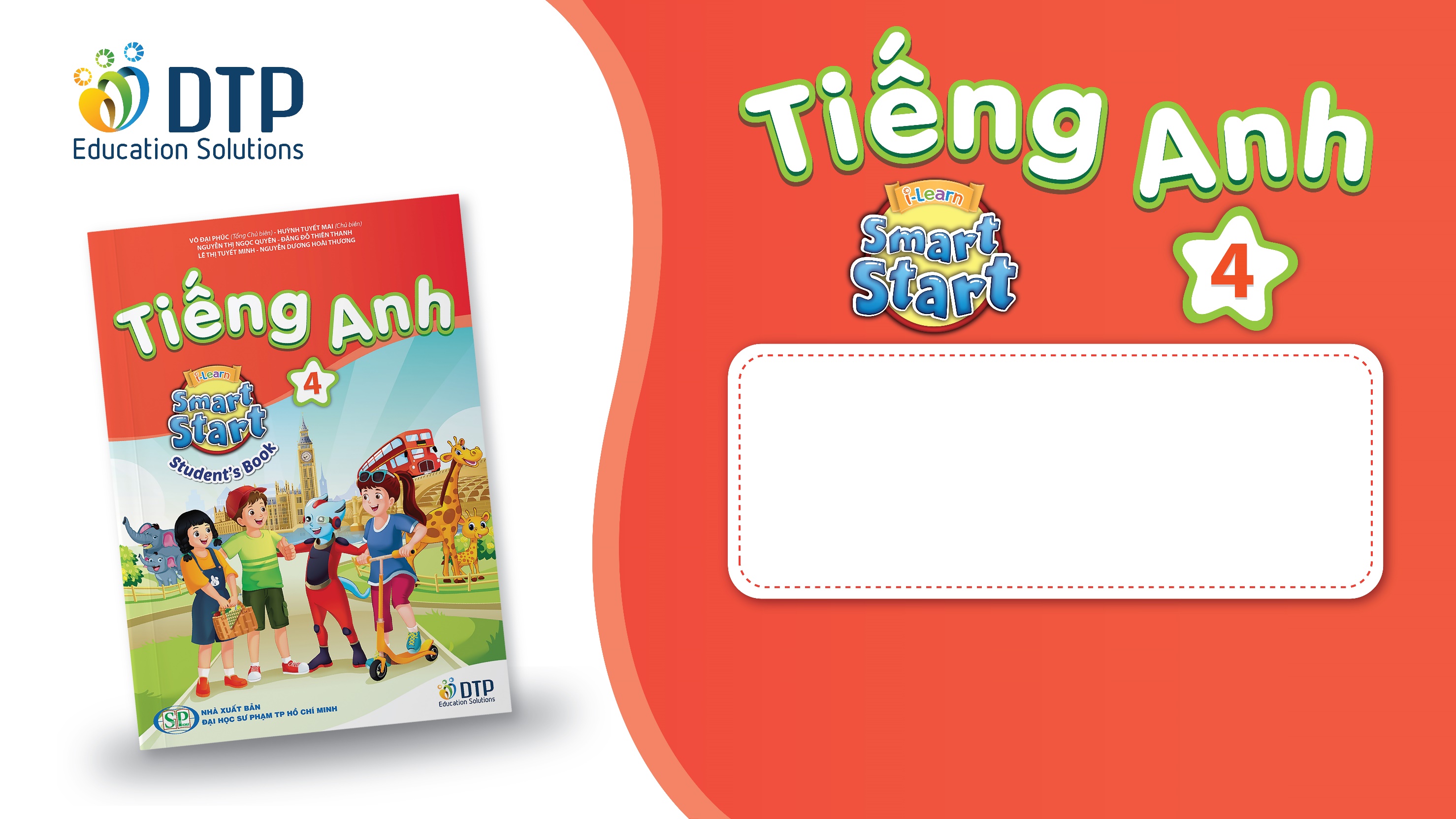 Teacher: Le Thi Hau
Unit 1: Animals
Review and Practice 2
Page 19
Lesson Outline
Warm-up
Speaking
Consolidation
Wrap-up
Objectives
By the end of this lesson, students will be able to…

Vocabulary: Review: " snake, monkey, horse, camel, hippo, rhino, panda, giraffe, lion, dolphin, tiger, zebra, crocodile, bat, shark, penguin, kangaroo, elephant."
Structure: Review: "This is a monkey. - These are monkeys. That's a snake. - Those are snakes, What's this? It's a panda. What's that? It's a dolphin, What are these? They're penguins. What are those? They're bats."
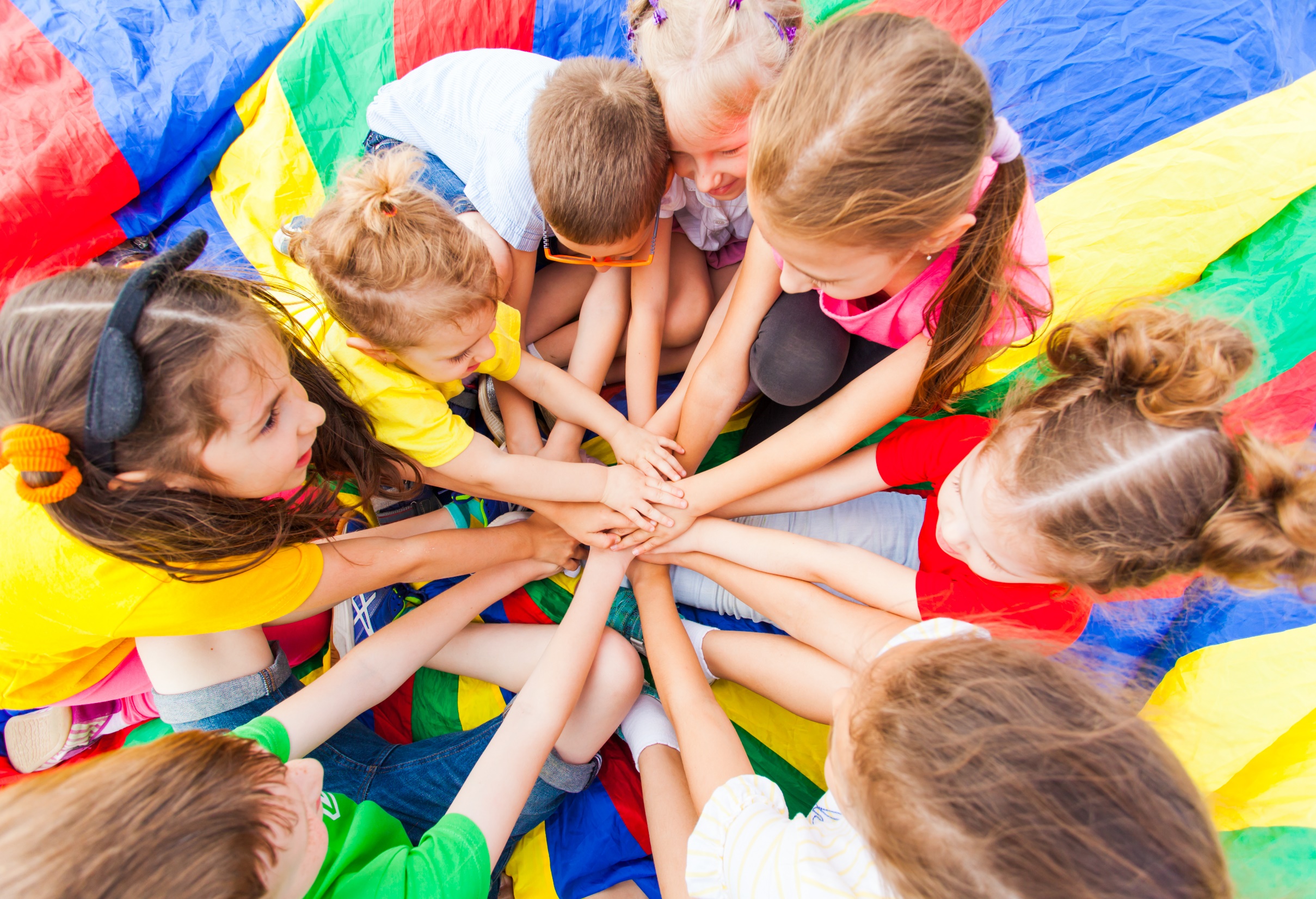 WARM UP
CHECK 
YOUR MEMORY
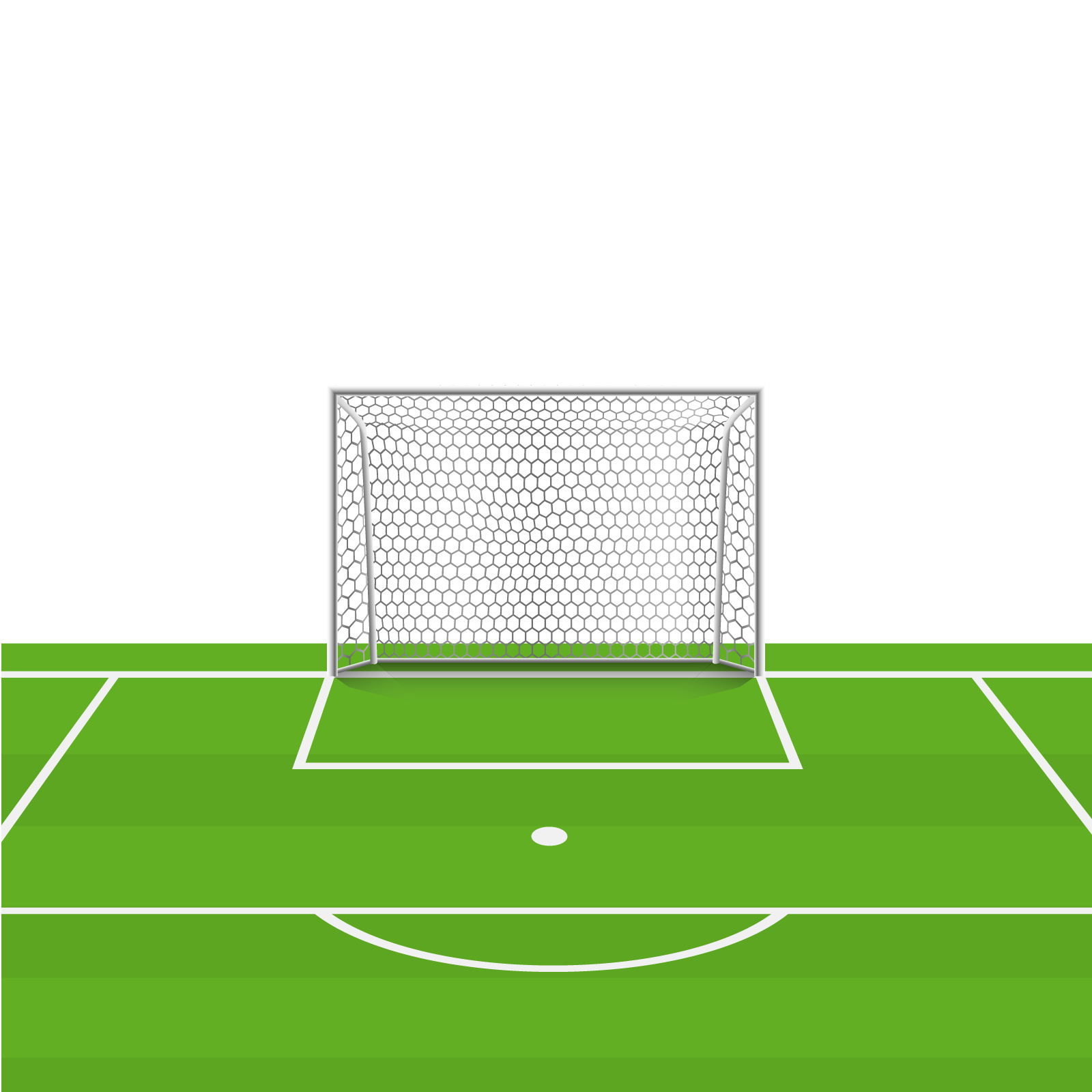 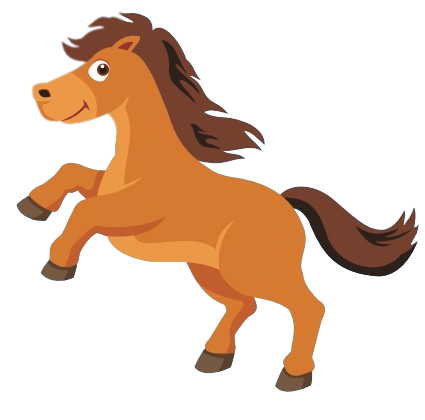 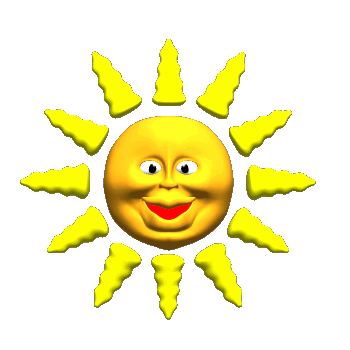 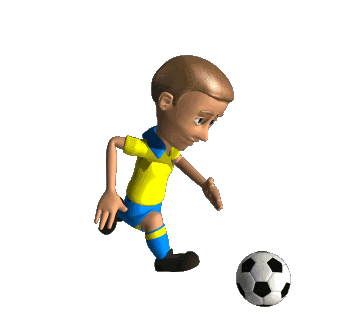 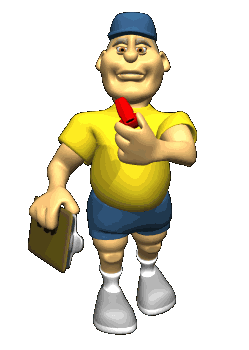 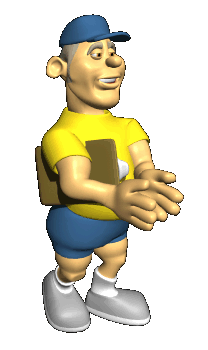 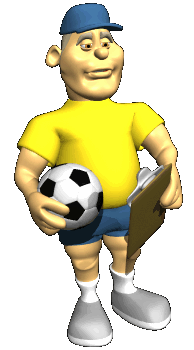 NEXT
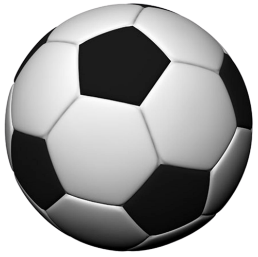 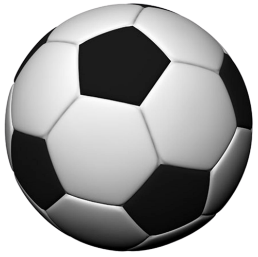 horse
monkey
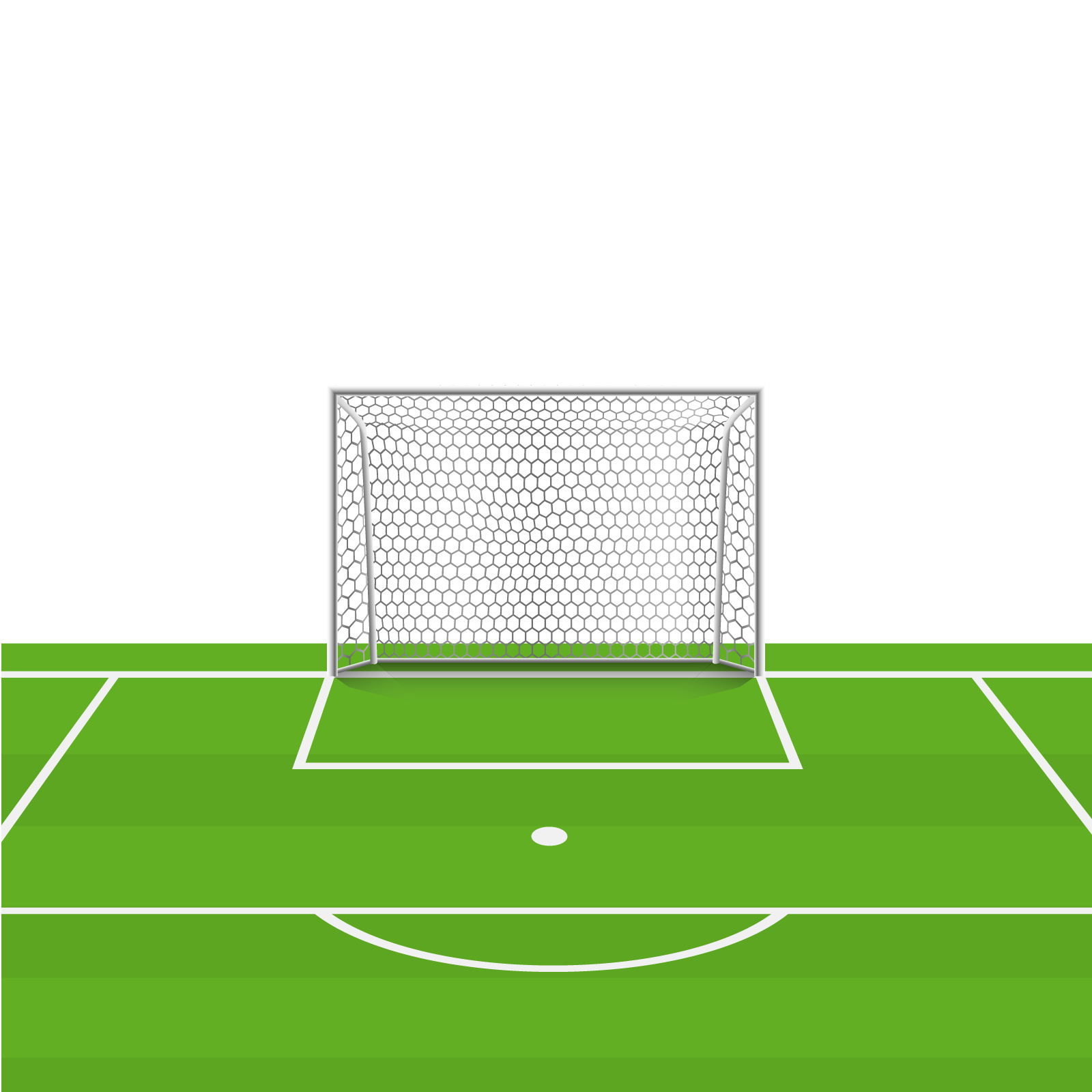 Choose the correct answer.
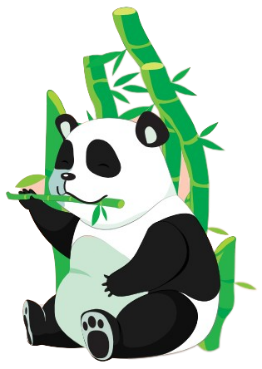 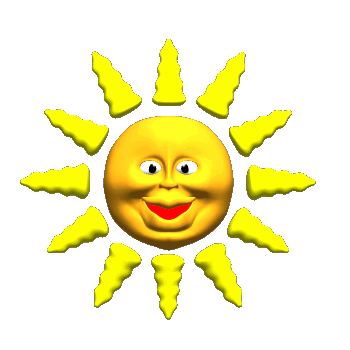 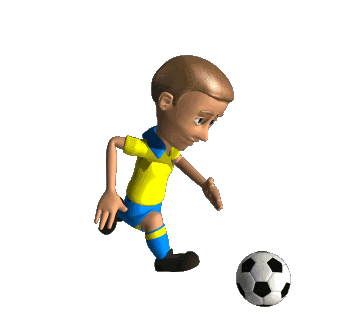 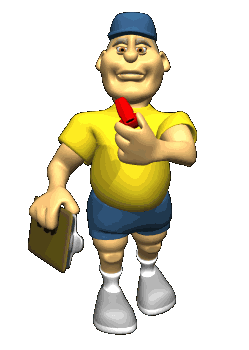 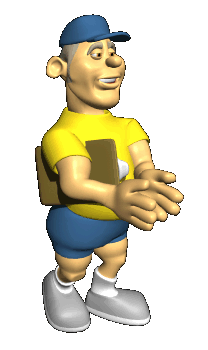 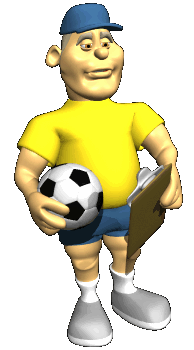 NEXT
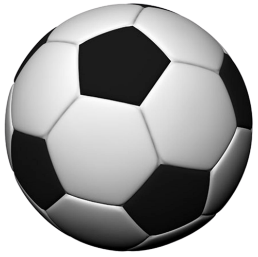 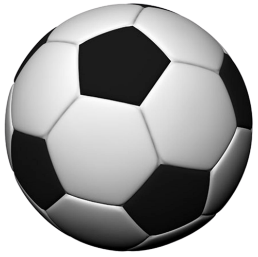 shark
panda
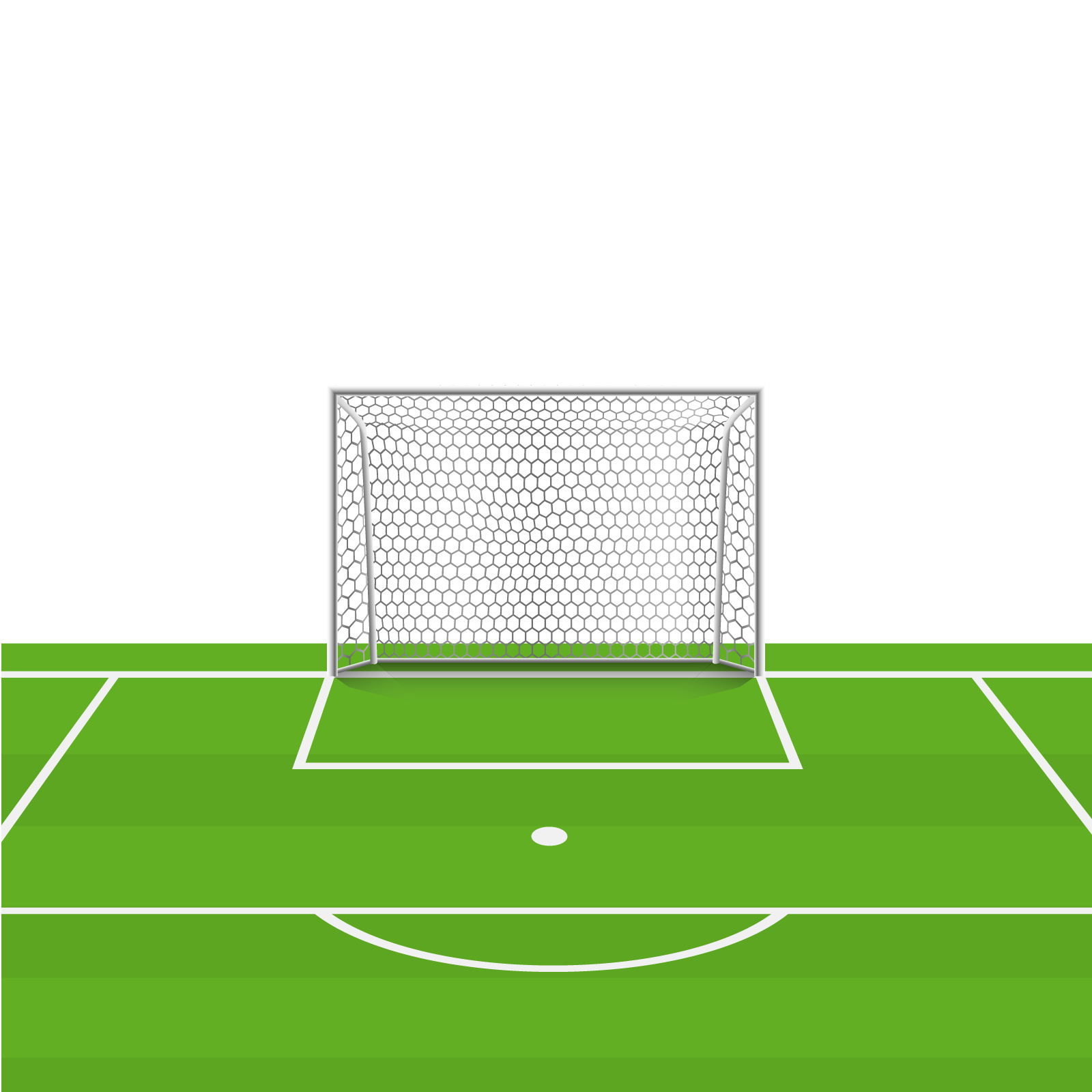 Choose the correct answer.
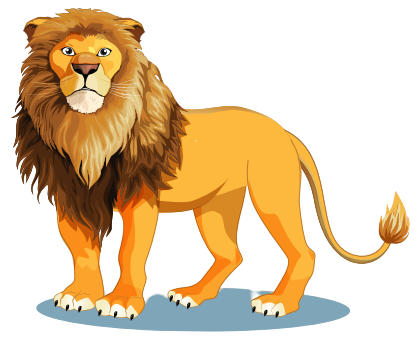 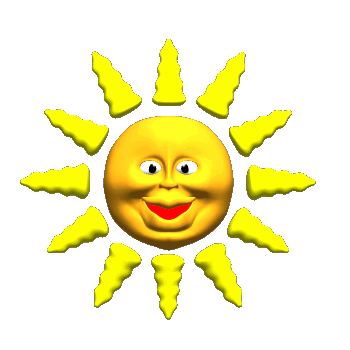 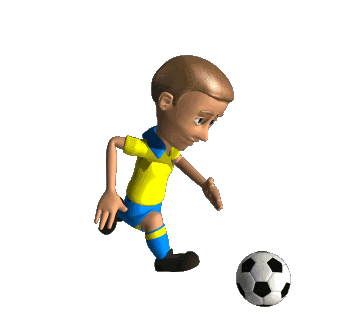 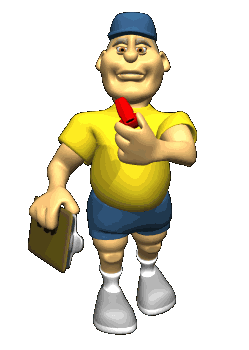 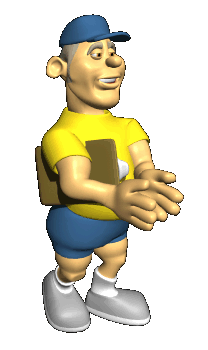 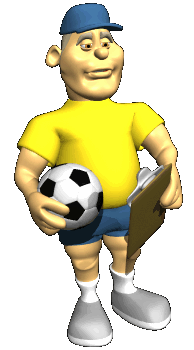 NEXT
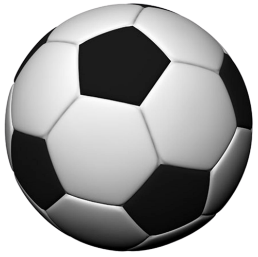 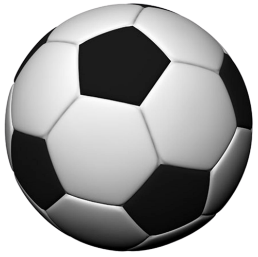 lion
tiger
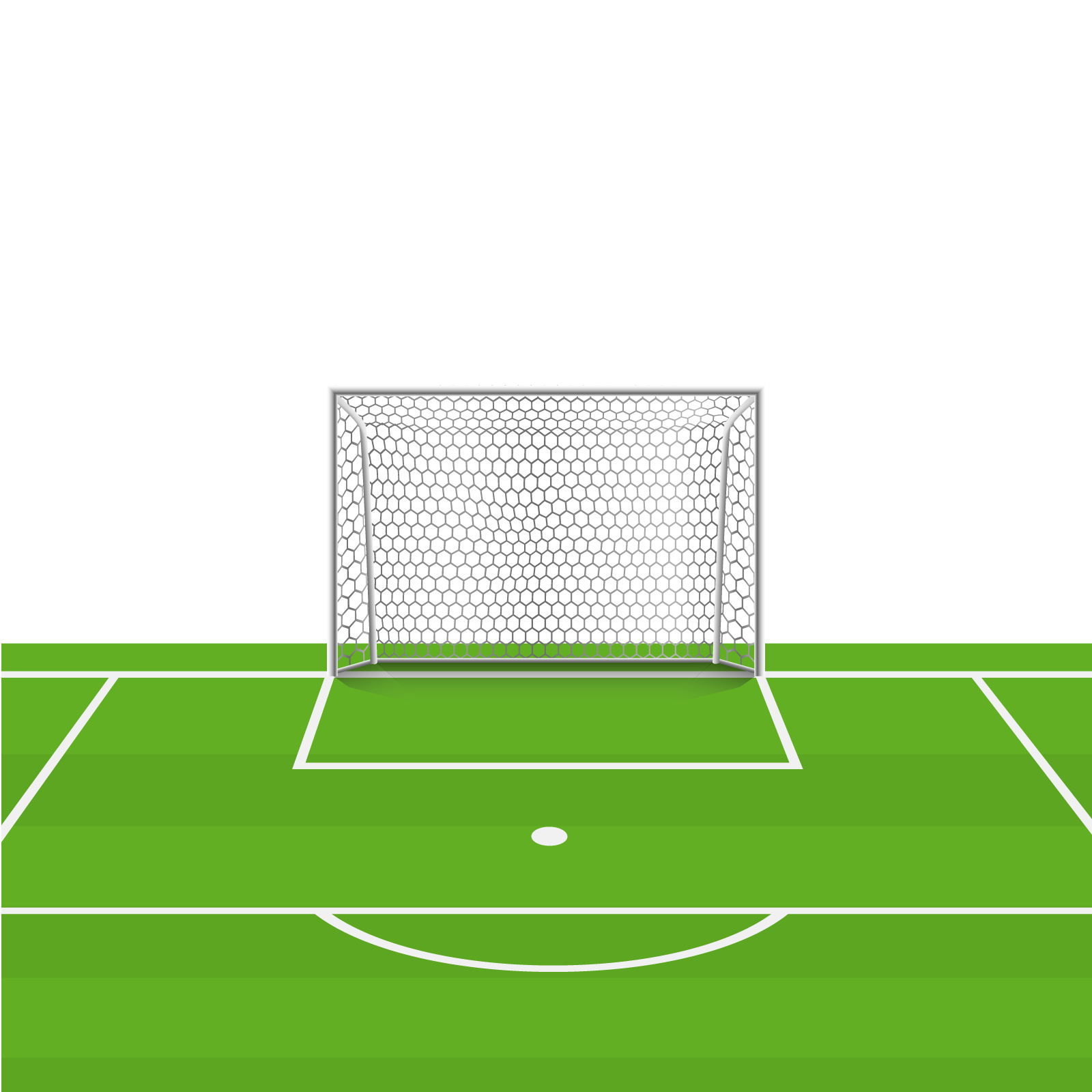 Choose the correct answer.
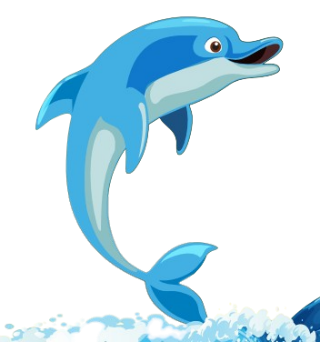 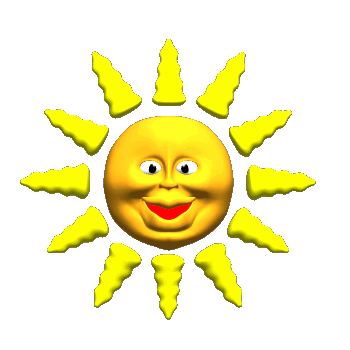 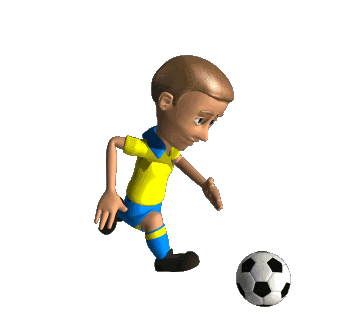 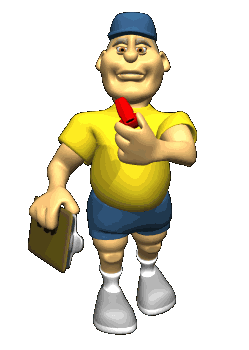 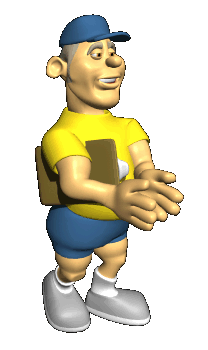 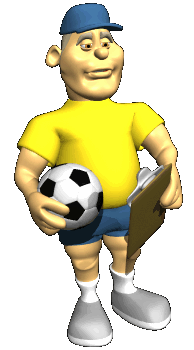 NEXT
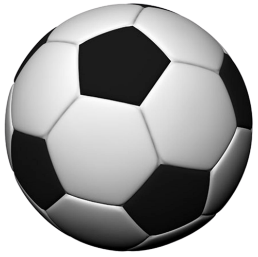 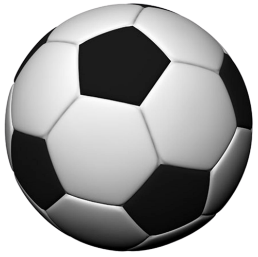 crocodile
dolphin
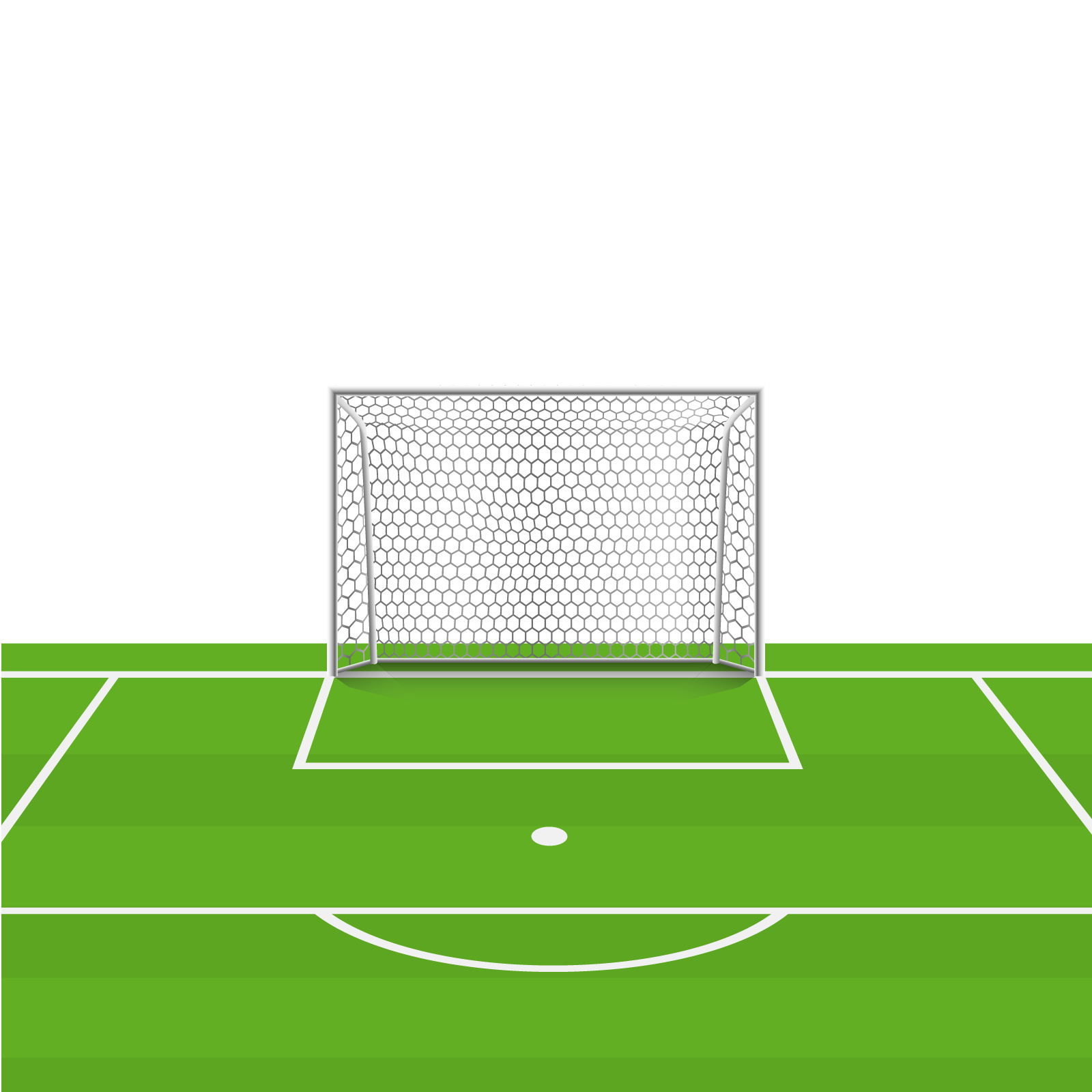 Choose the correct answer.
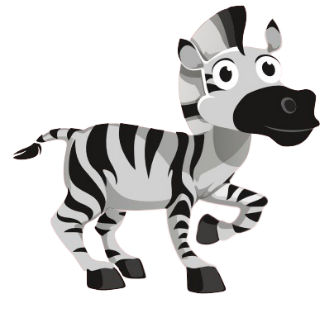 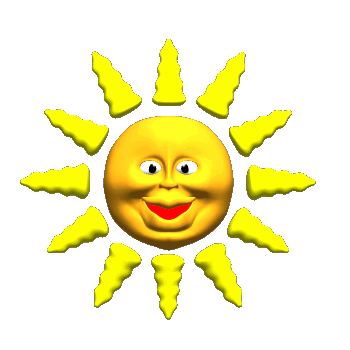 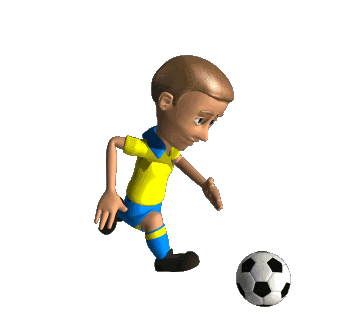 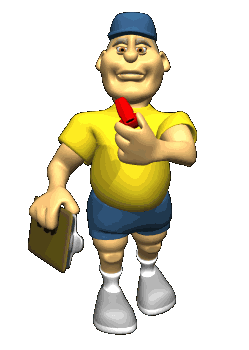 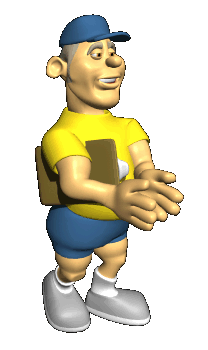 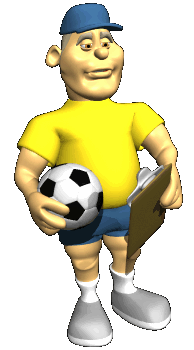 NEXT
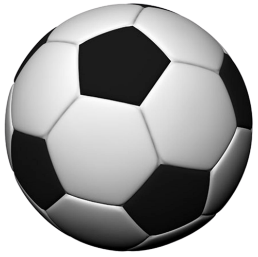 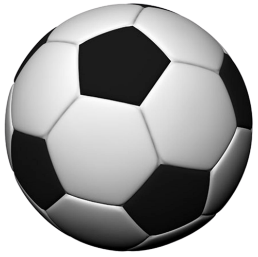 dolphin
zebra
It’s time to learn …
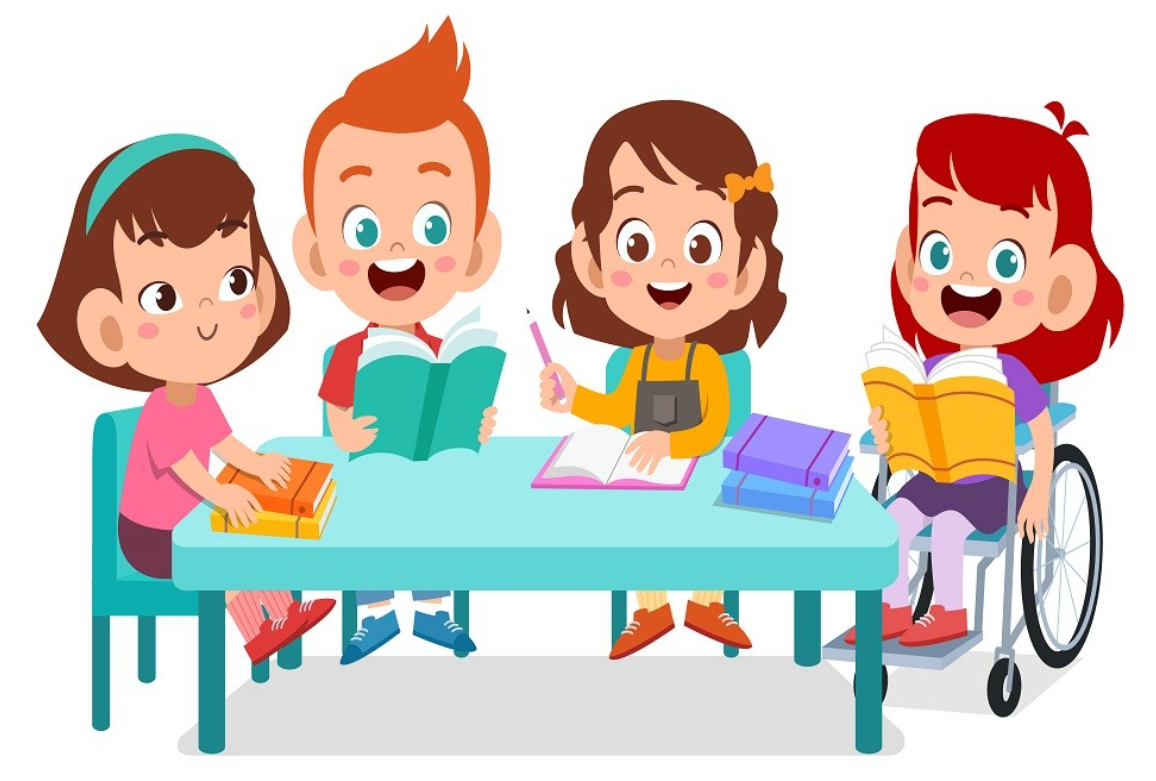 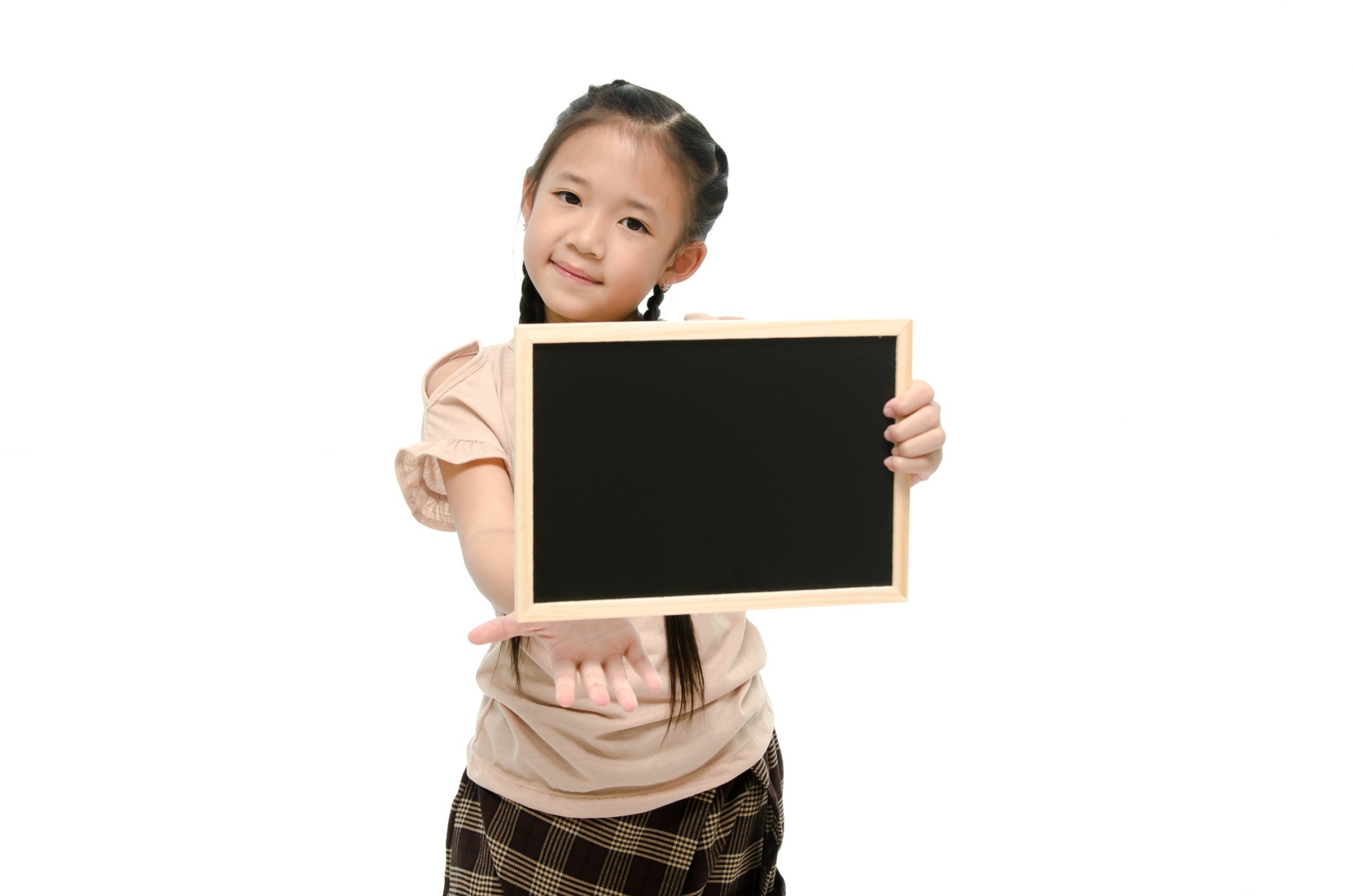 Speaking
PRE-SPEAKING
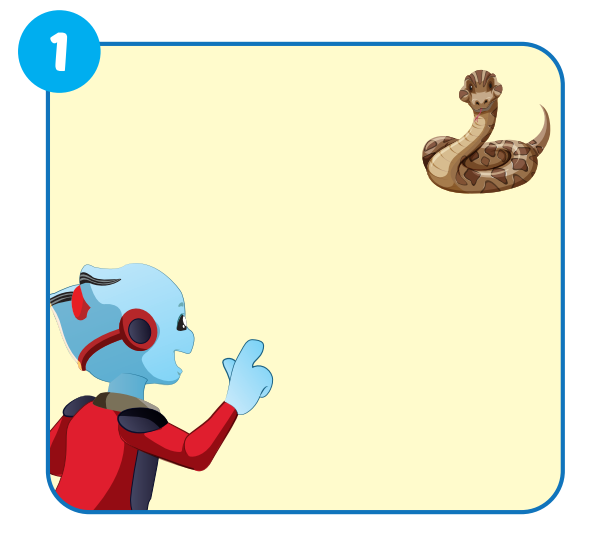 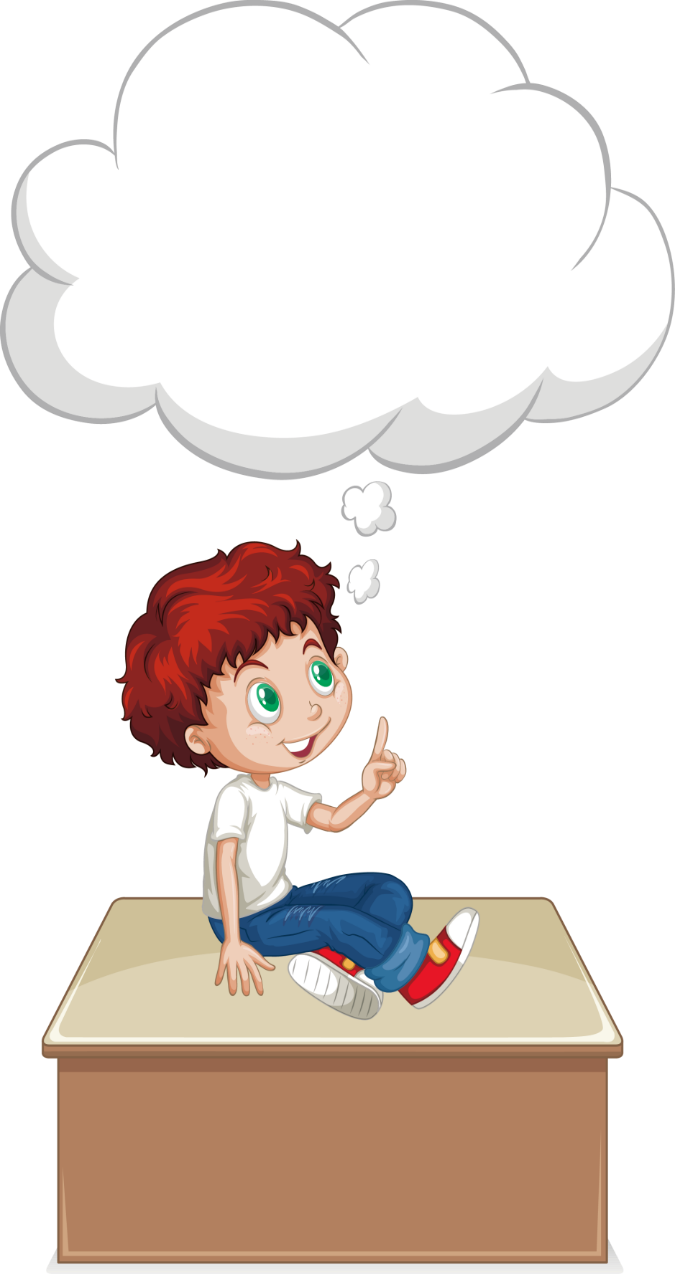 That's a snake.
PRE-SPEAKING
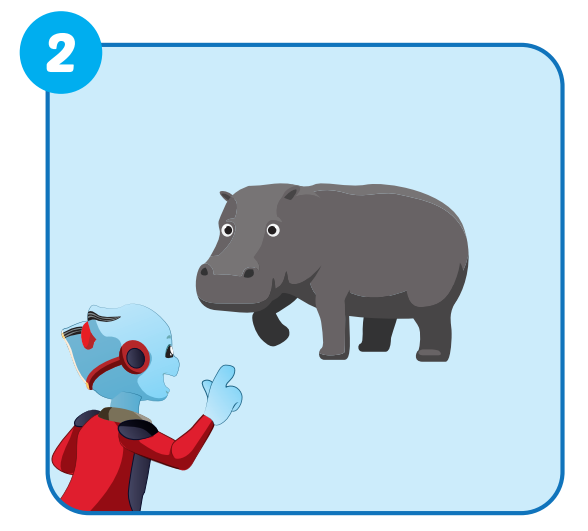 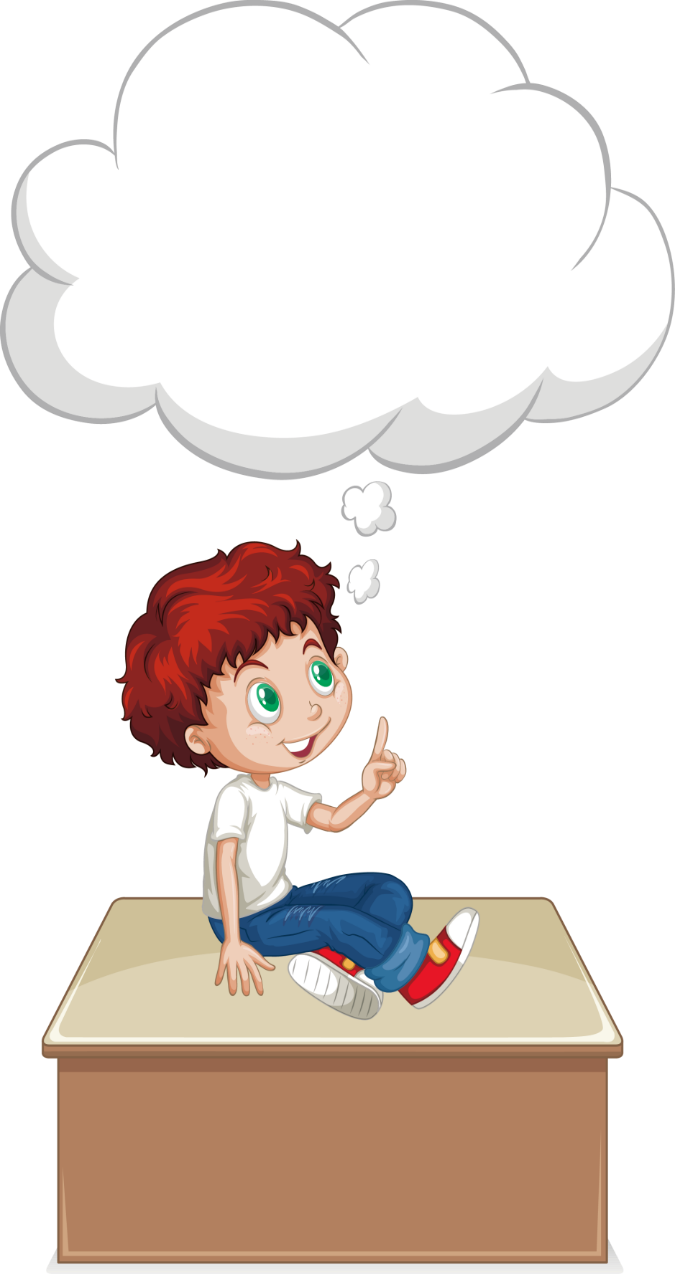 This is a hippo.
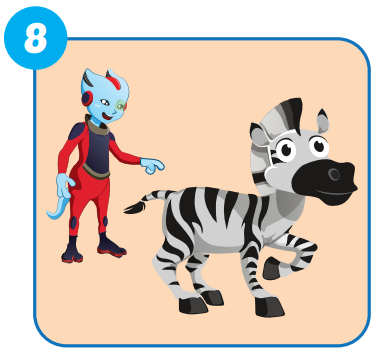 PRE-SPEAKING
What's this?
It's a zebra.
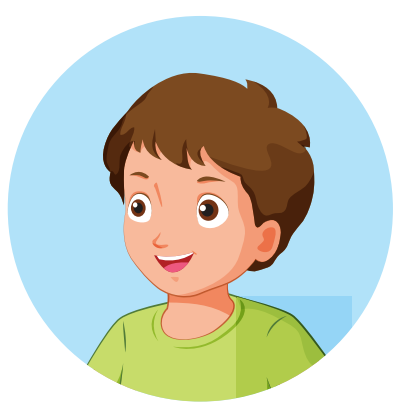 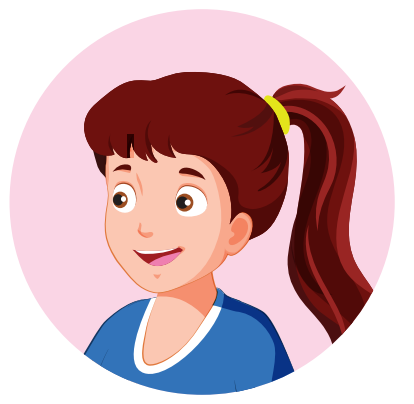 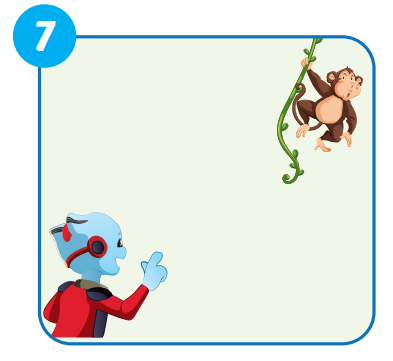 PRE-SPEAKING
What's that?
It's a monkey.
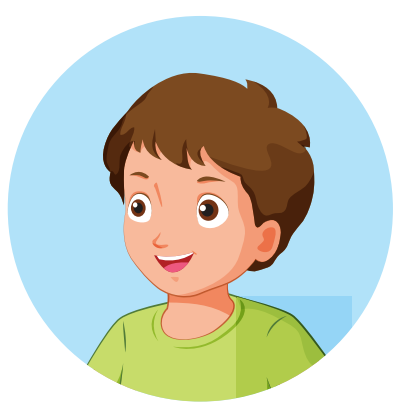 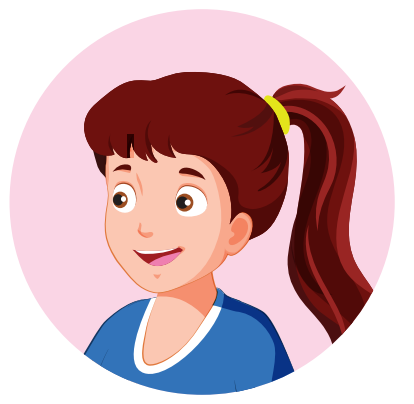 PRE-SPEAKING
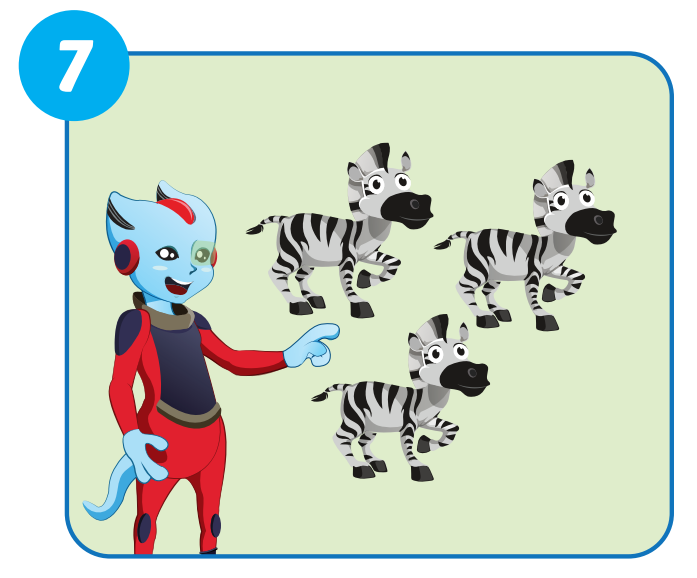 What are these?
They're zebras.
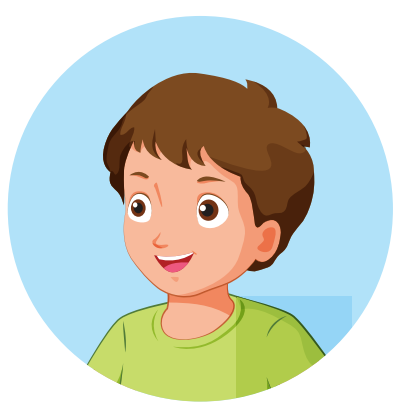 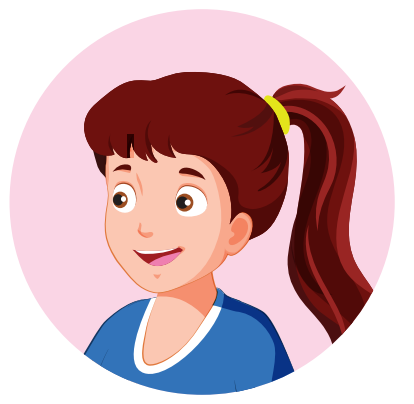 PRE-SPEAKING
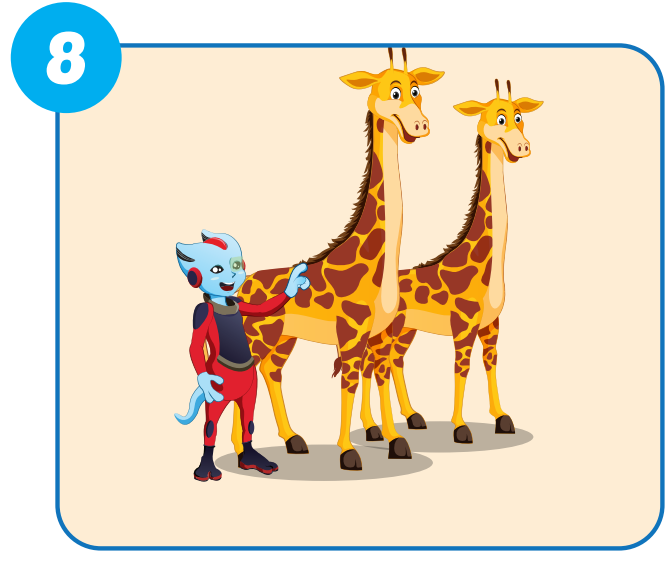 What's are these?
They are giraffes.
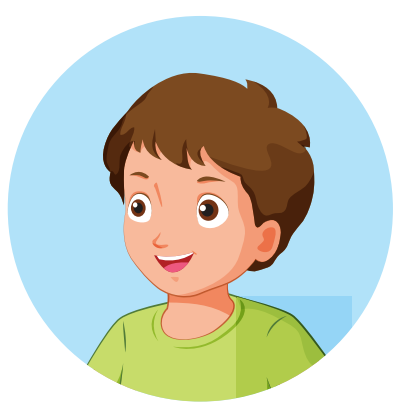 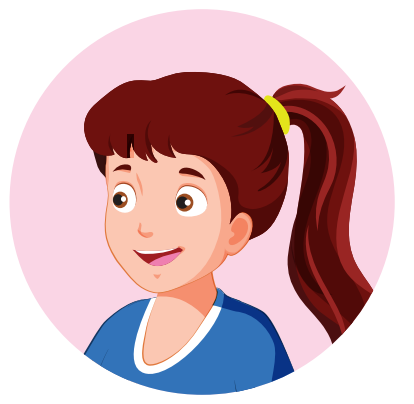 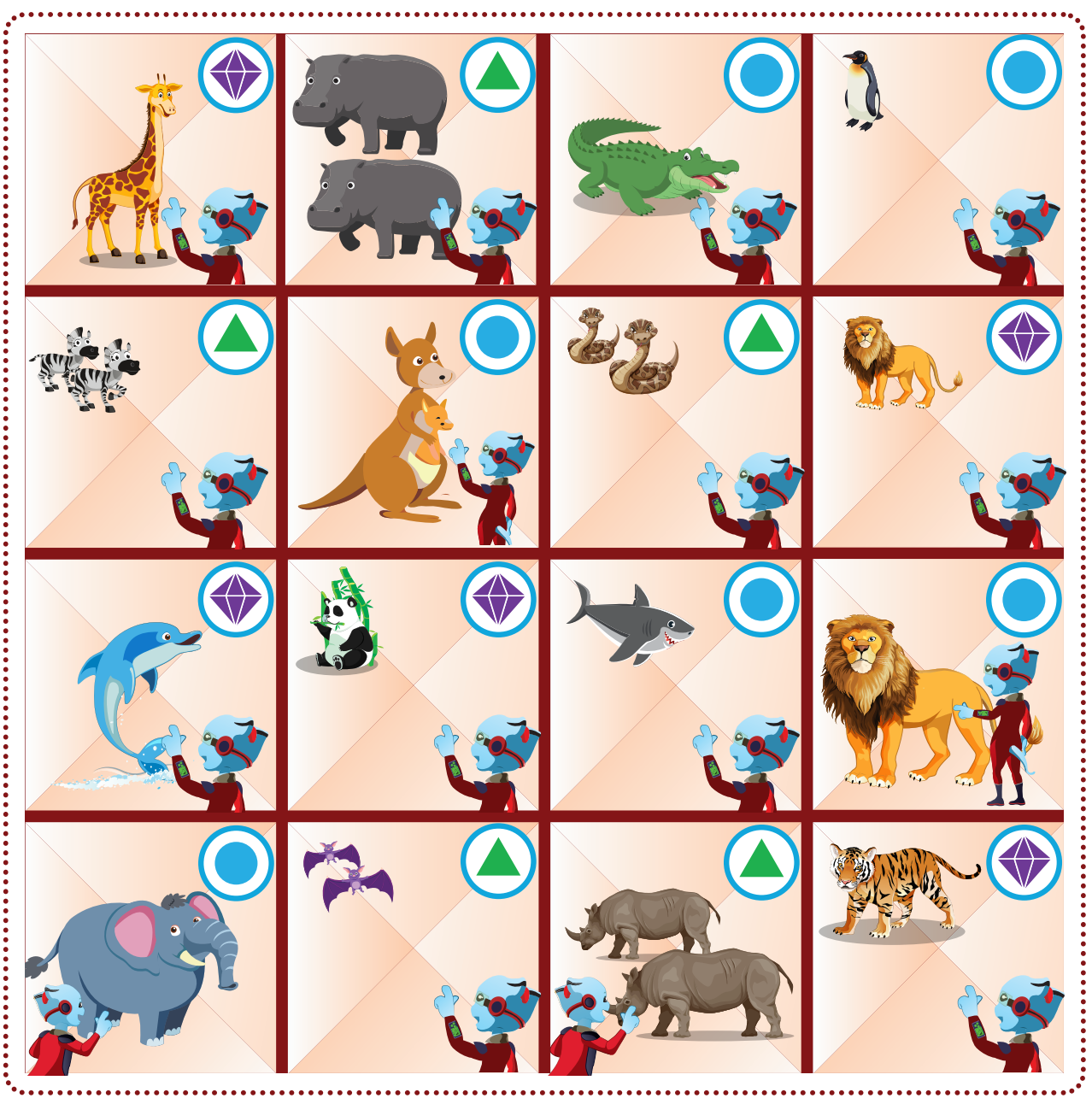 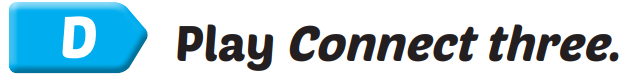 WHILE-SPEAKING
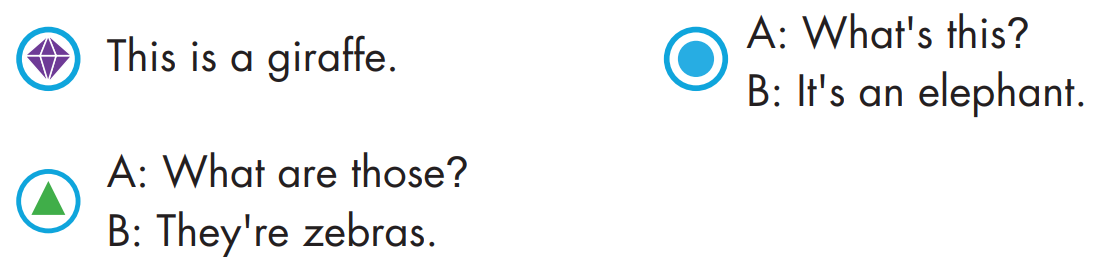 HOW TO PLAY?
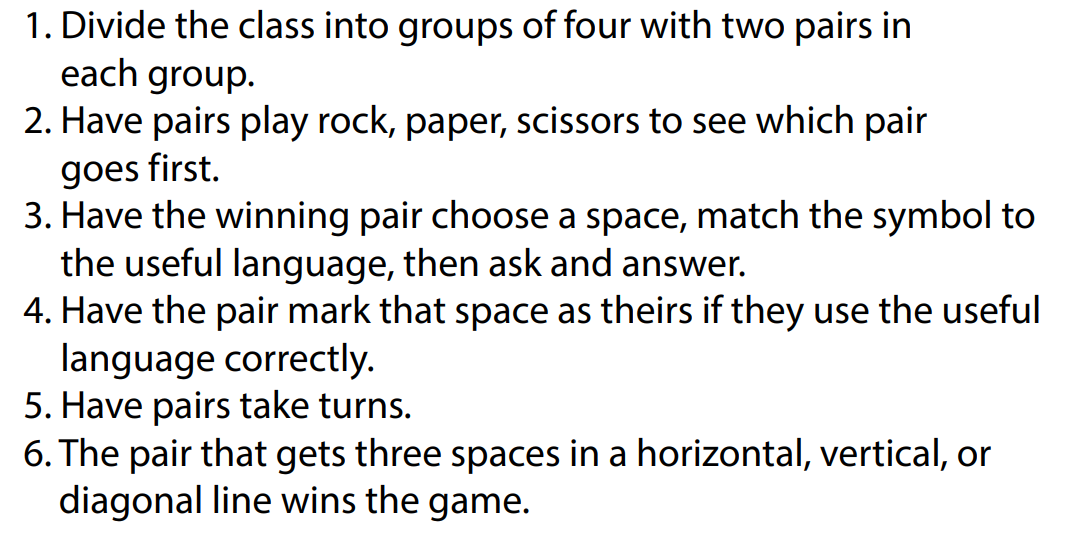 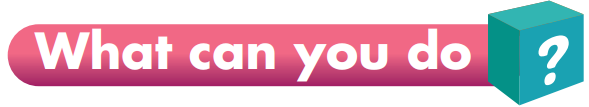 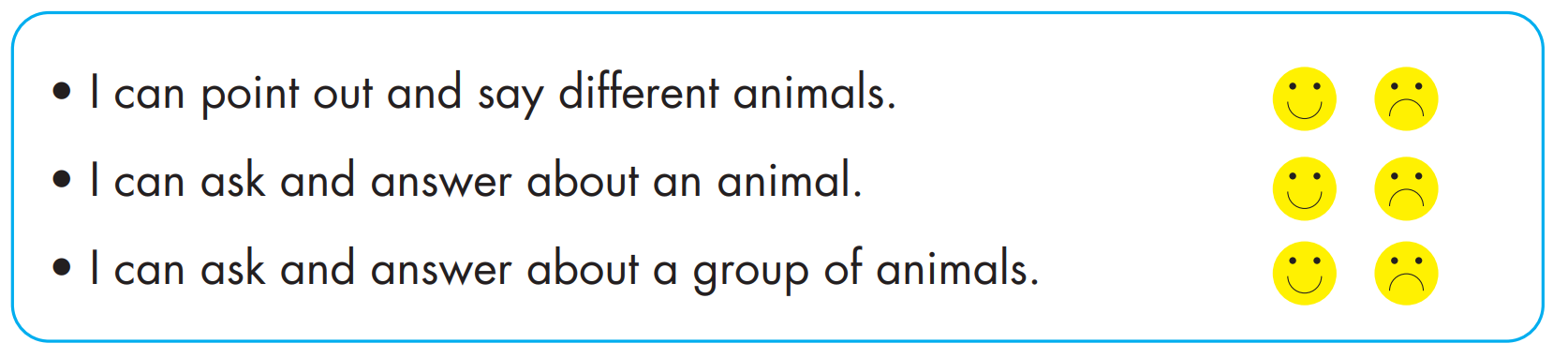 Extra Practice 
WB, page 11
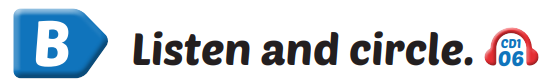 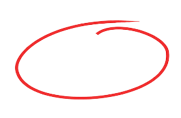 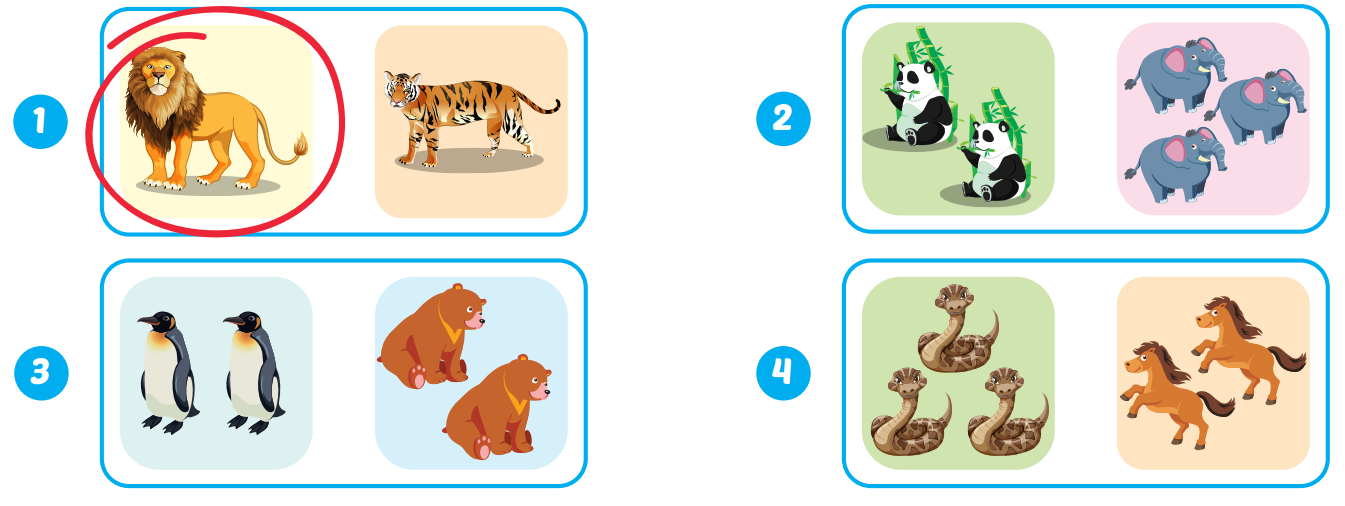 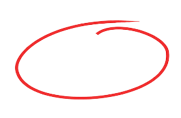 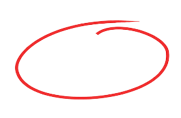 Extra Practice 
WB, page 11
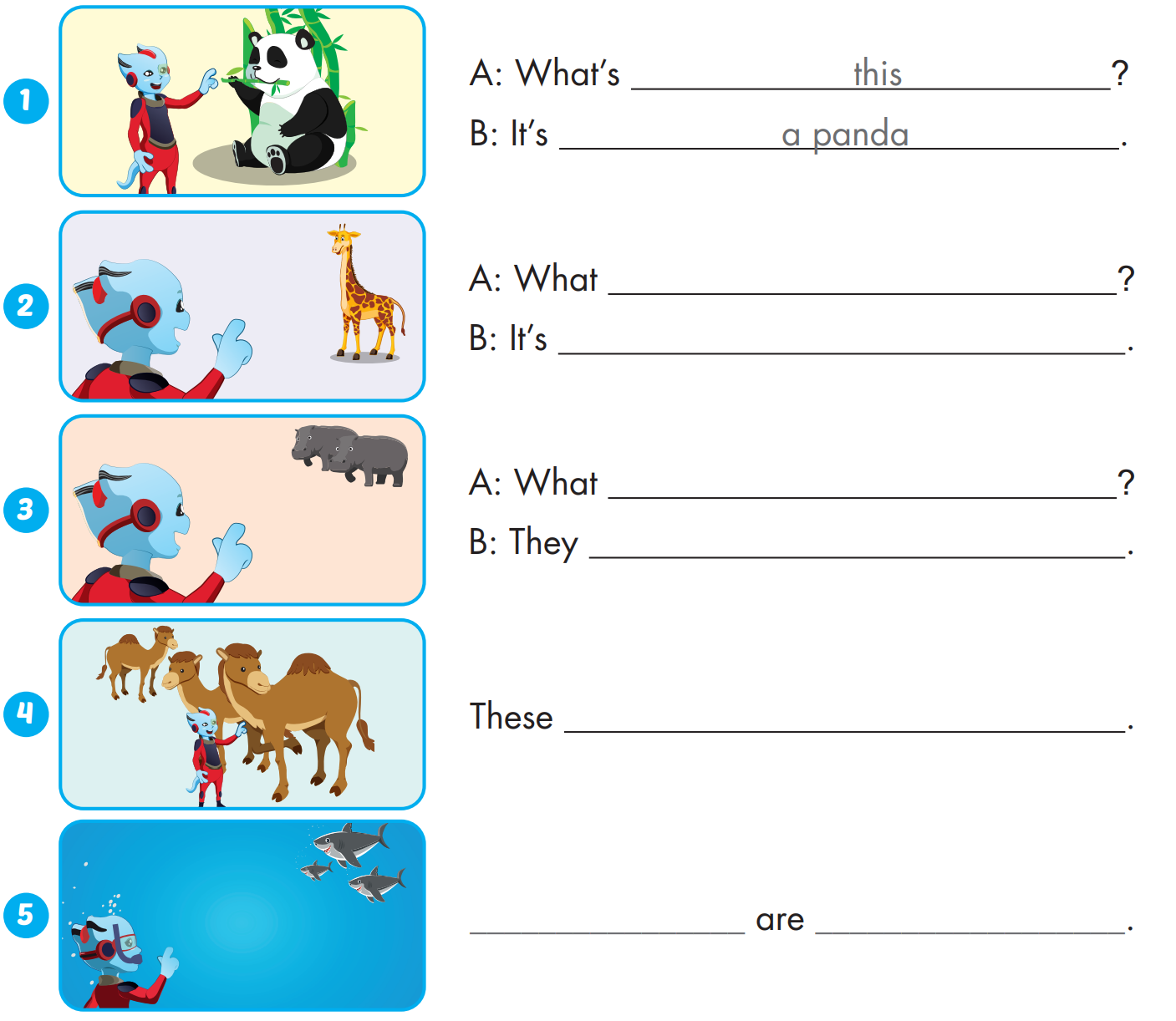 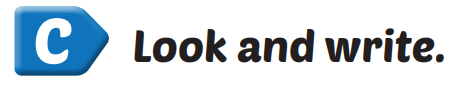 is that
a giraffe
are those
are hippos
are camels
Those               sharks
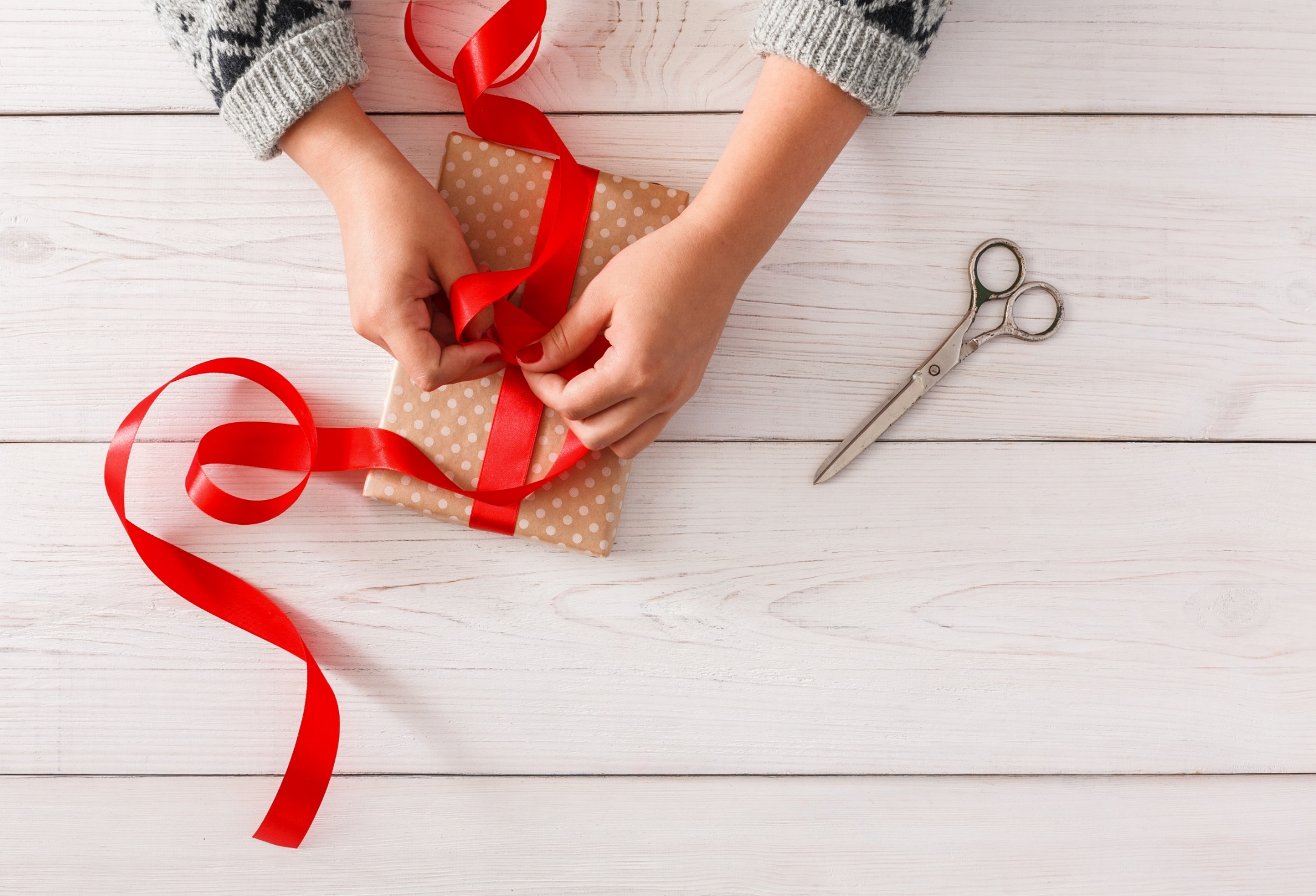 WRAP-UP
Today’s lesson
Vocabularies
Vocabulary: Review: " snake, monkey, horse, camel, hippo, rhino, panda, giraffe, lion, dolphin, tiger, zebra, crocodile, bat, shark, penguin, kangaroo, elephant."
Structures/ Sentence patterns
Review: "This is a monkey. 
- These are monkeys. 
                That's a snake. 
- Those are snakes, 
What's this? It's a panda. 
What's that? It's a dolphin, 
What are these? They're penguins. 
What are those? They're bats."
Homework
Practice the vocabularies and structure; and make sentences using them. 
Do the exercises in Tiếng Anh 4 i-Learn Smart Start WB (page 11)
Do the exercises in Tiếng Anh 4 i-Learn Smart Start Notebook (page 9)
Prepare the next lesson (page 20 SB)
Play the consolidation games in Tiếng Anh 4 i-Learn Smart Start DHA App on www.eduhome.com.vn
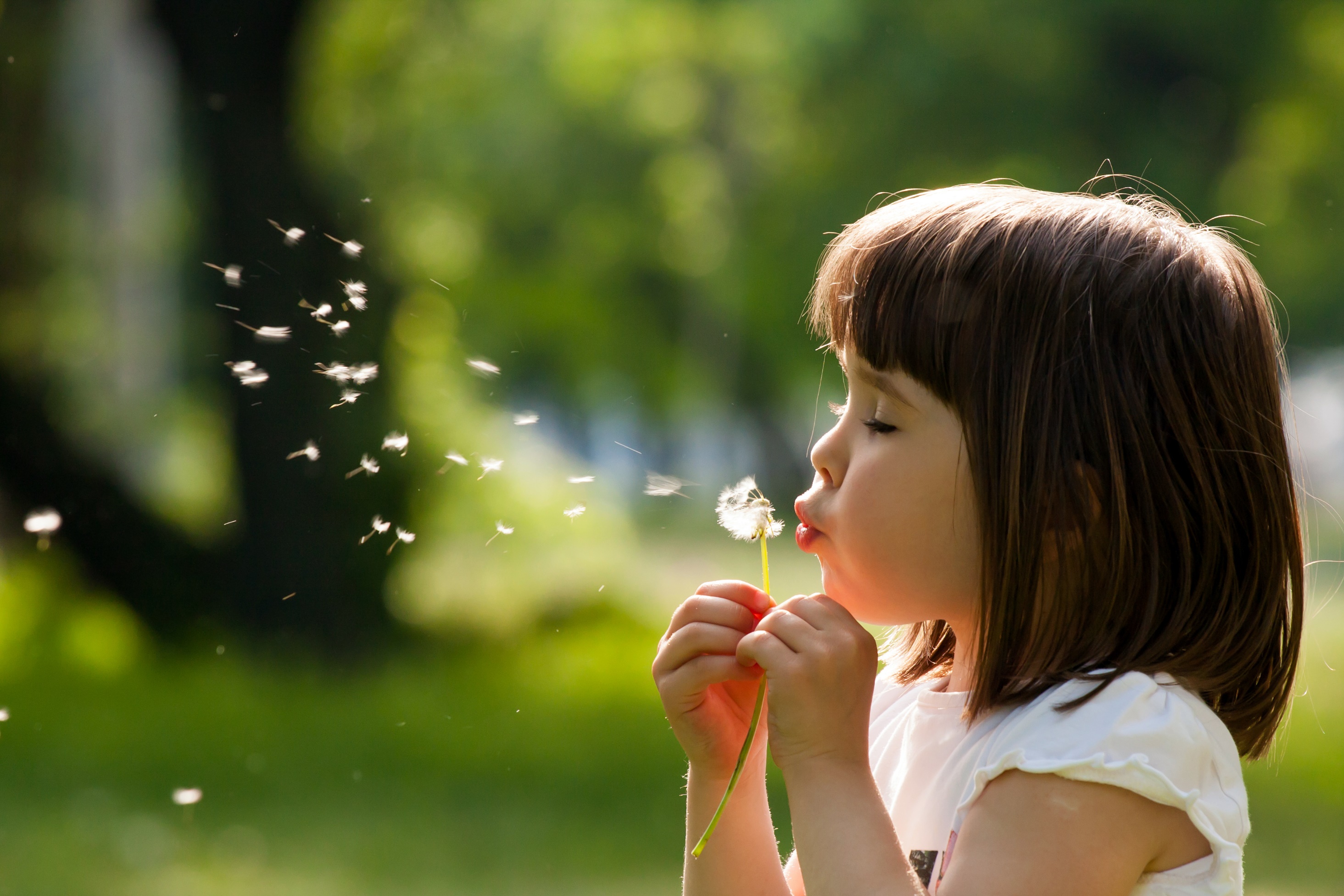 Enjoy your day!